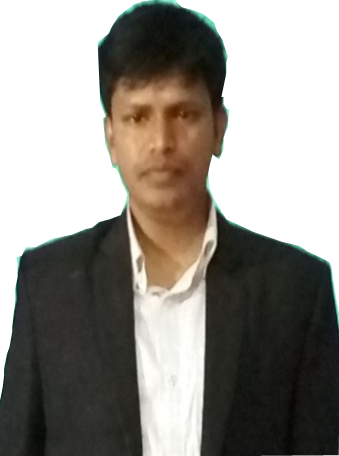 Rajshahi Divisional Online School
MINERAL RESOURCES
(METAL & NON-METALS)
C-10-01-  Mineral Resources
C-10-02- Metal Extraction -01
C-10-03- Metal Extraction -02
C-10-04- Metal Extraction -03
C-10-05- Selected Alloys
C-10-06- Corrosion of Metals & Alloys
C-10-07- Nonmetal Minerals
C-10-08- Question Bank
WALIULLAH
Assistant Teacher (Science)
Dighalia A Z High School & College
Faridpur, Pabna
রসায়নের ভূবনে স্বাগতম
শিক্ষক বাতায়ন
WALIULLAH Assistant Teacher (Science)
শিক্ষক বাতায়ন
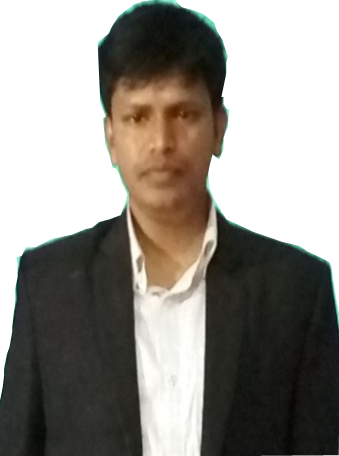 ৯ম-১০ম শ্রেণি
রসায়ন
10ম অধ্যায়- খনিজ সম্পদঃ ধাতু-অধাতু
পাঠঃ ধাতু নিষ্কাশন, ধাপ-4 ও ৫
ওয়ালীউল্লাহ বি এস-সি, বি এড সহকারি শিক্ষক বিজ্ঞানদিঘলীয়া এ জেড উচ্চ বিদ্যালয় ও কলেজ
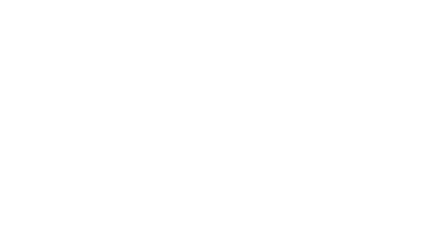 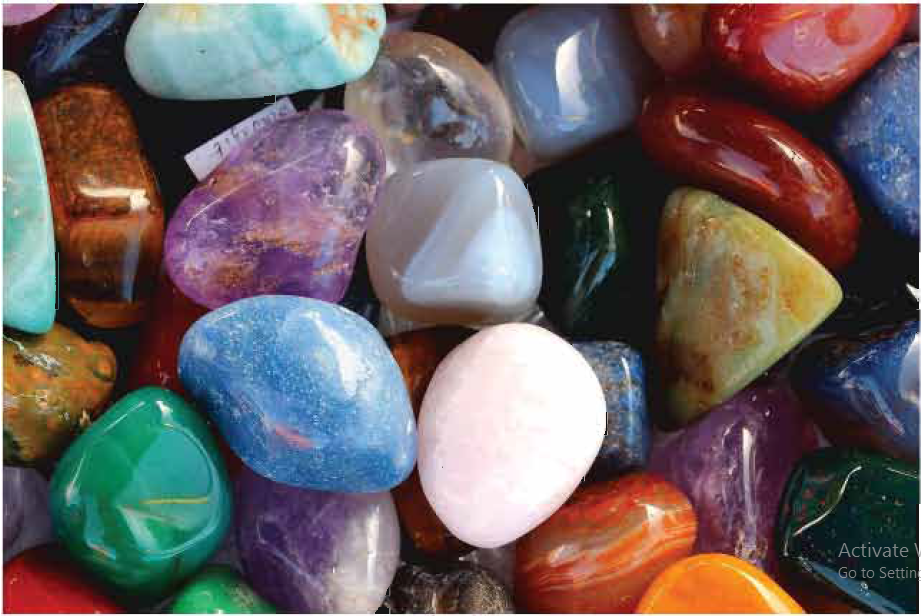 শিখনফল
ধাতু নিষ্কাশন সম্পর্কে বলতে পারবে।
ধাতু নিষ্কাশনের ধাপ 4 ও 5 ব্যাখ্যা করতে পারবে।
নির্ধারিত ধাতু নিষ্কাশনের ধাপ 4 ও 5 বিশ্লেষণ করতে পারবে।
WALIULLAH Assistant Teacher (Science)
পূর্বজ্ঞান যাচাই

লোহা দেখিয়ে প্রশ্ন করবো এটা কি ?
ভূপৃষ্ঠ থেকে কি এটা পাওয়া সম্ভব ?
লোহা পাওয়ার এ প্রক্রিয়া কে কি বলে ?
সকল ধাতু একই প্রক্রিয়ায় নিষ্কাশন করা সম্ভব কি ?
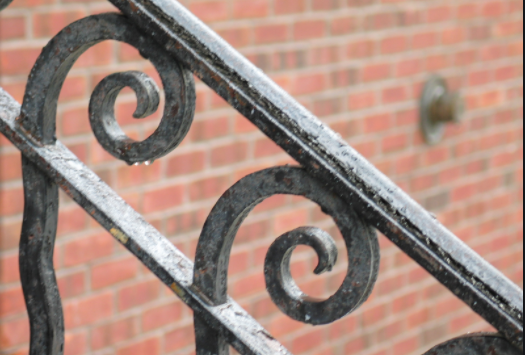 WALIULLAH Assistant Teacher (Science)
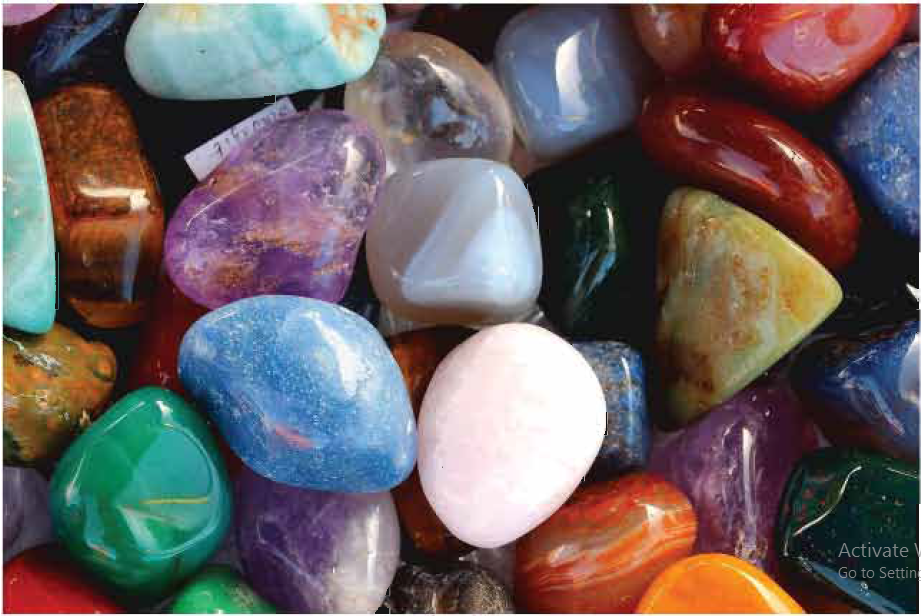 ধাতু নিষ্কাশন 
(ধাপ ৪ ও ৫)
WALIULLAH Assistant Teacher (Science)
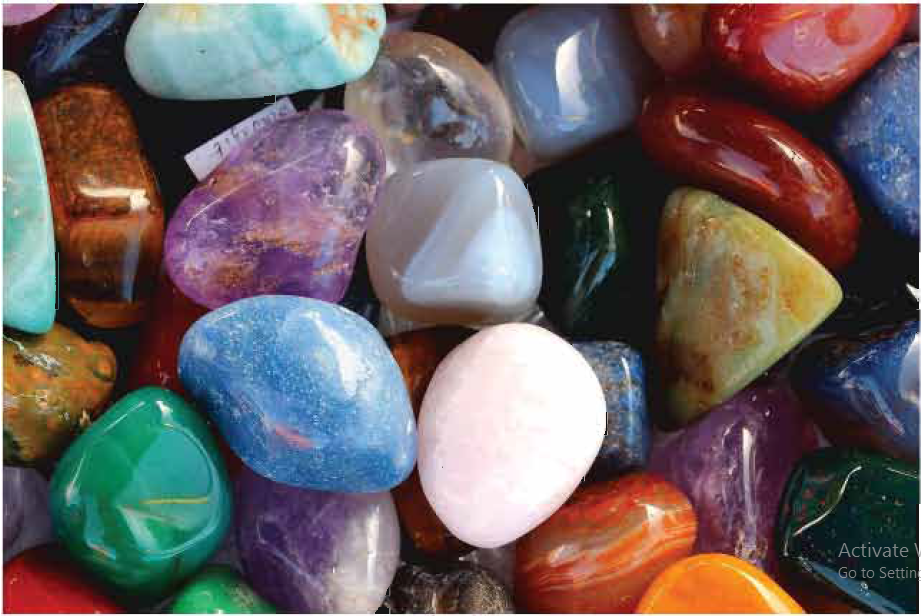 ধাতু নিষ্কাশন (Metal Extraction)

যে পদ্ধতিতে আকরিক থেকে ধাতু সংগ্রহ করা হয় তাকে ধাতু নিষ্কাশন বলে।
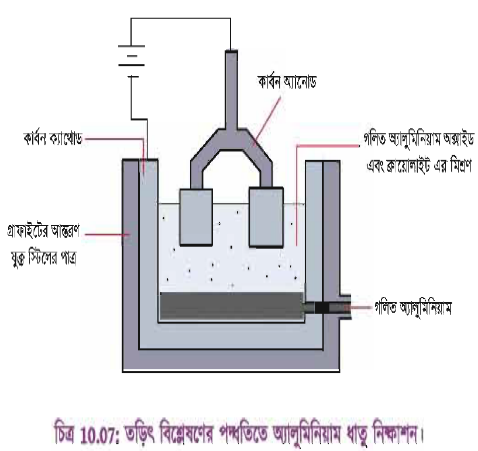 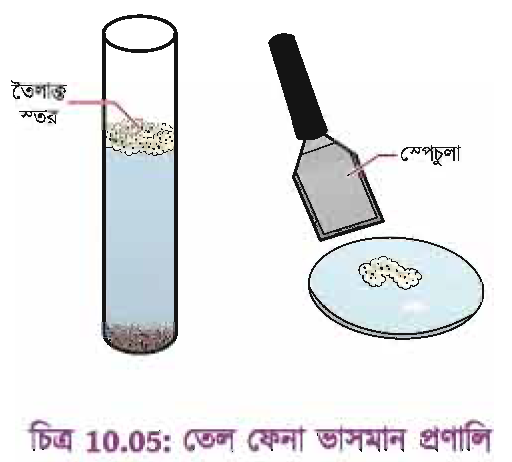 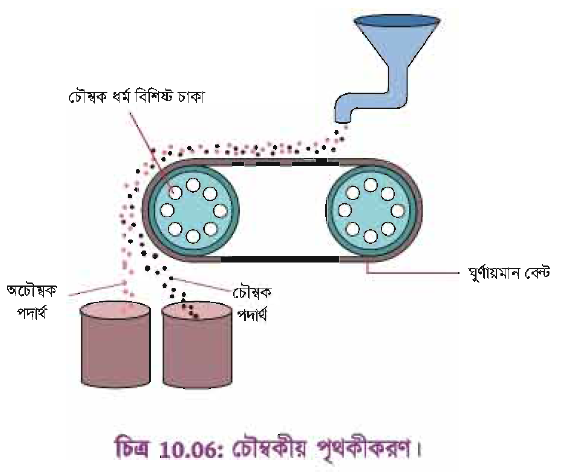 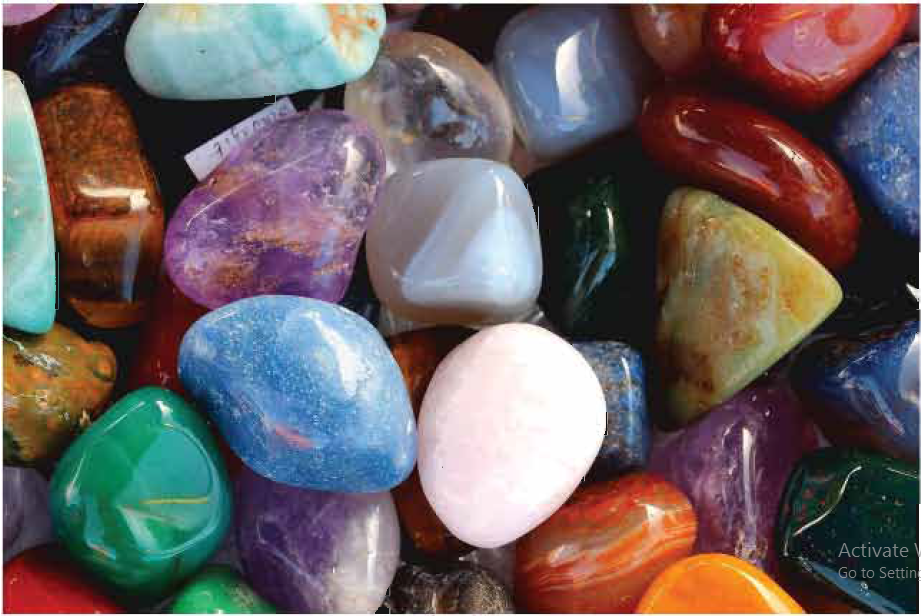 ধাতু নিষ্কাশন (Metal Extraction)

ধাতু নিষ্কাশন সাধারণত পাঁচটি ধাপে সম্পন্ন হয় ।
আকরিকের বিচূর্ণন
আকরিকের ঘনীকরণ
ঘণীকৃত আকরিককে ধাতব অক্সাইডে রূপান্তর
ধাতব অক্সাইডকে মুক্ত ধাতুতে রূপান্তর
ধাতু বিশুদ্ধ করণ
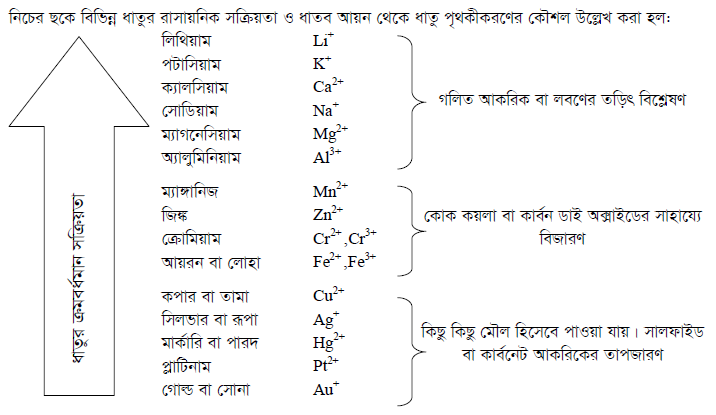 ধাতব অক্সাইডকে 
মুক্ত ধাতুতে রূপান্তর

তড়িৎ বিশ্লেষণ পদ্ধতি 
কার্বন বিজারণ পদ্ধতি 
স্ববিজারণ পদ্ধতি
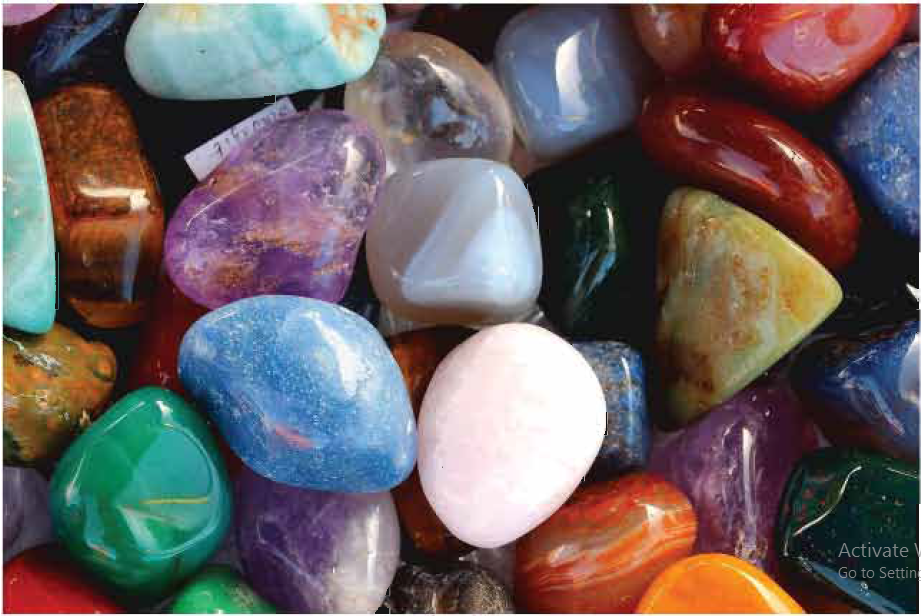 ধাতব অক্সাইডকে মুক্ত ধাতুতে রূপান্তর
তড়িৎ বিশ্লেষণ

K,Na, Ca,Mg,Al এর ক্ষেত্রে ধাতু সমূহের জন্য তড়িৎ বিশ্লেষণের মাধ্যমে বিজারণ সম্পন্ন হয়।
বক্সাইড থেকে Al ধাতু নিষ্কাশন
তাপে বক্সাইটকে গলানো হয় ( গলনাঙ্ক 20500C )
অ্যালুমিনিয়াম অক্সাইড এর মধ্যে ক্রায়োলাইট (Na3AlF6) যোগ করে গলানো হয় (8000C-10000C তাপমাত্রায় গলে যায়)
গলিত Al2O3 ধাতু নিষ্কাশন এর মধ্যে Al3+ এবং O2- আয়ন থাকে।
স্টিলের পাত্রকে  ব্যাটারির ঋণাত্বক প্রান্তের সাথে এবং কার্বন দণ্ড গুলোকে ব্যাটারির ধনাত্বক প্রান্তের সাথে যুক্ত করা হয়।
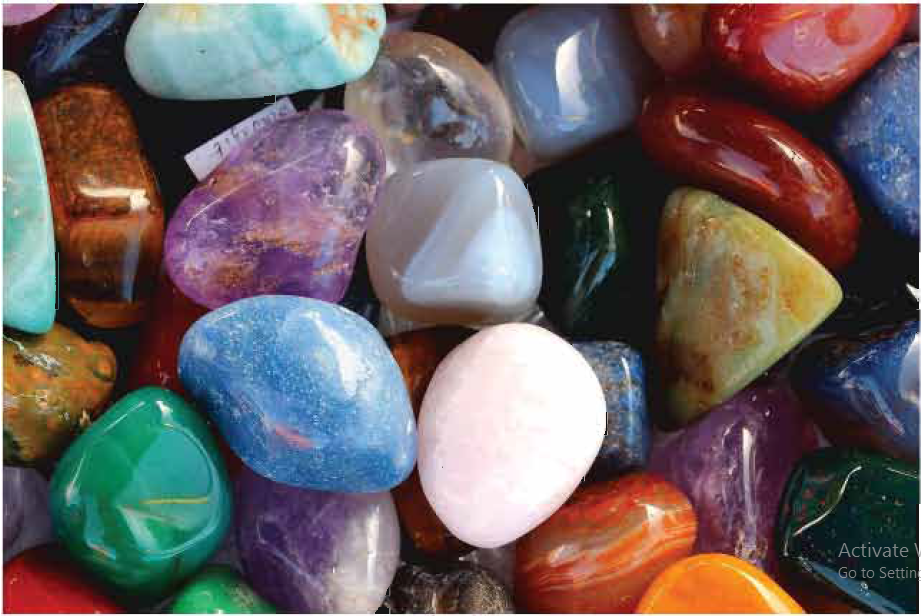 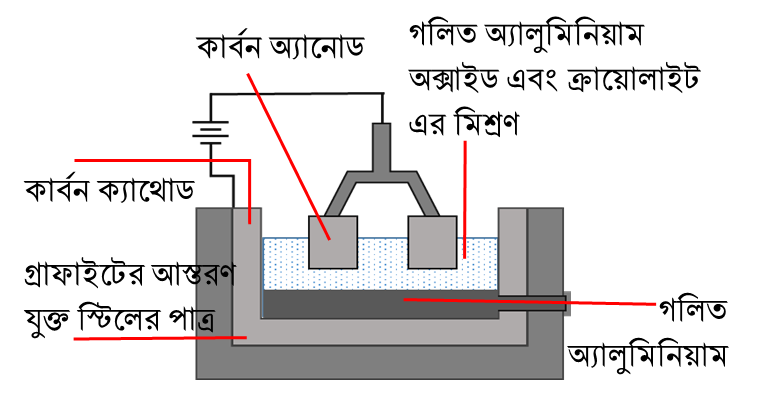 গলিত অ্যালুমিনিয়াম অক্সাইড এবং ক্রায়োলাইট এর মিশ্রণ
কার্বন অ্যানোড
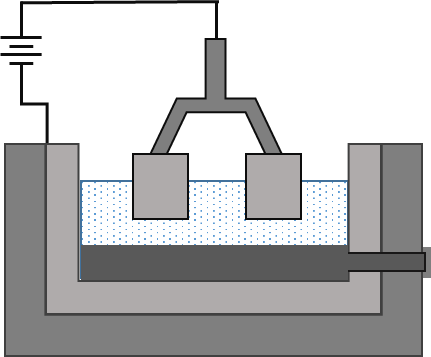 কার্বন ক্যাথোড
গ্রাফাইটের আস্তরণ যুক্ত স্টিলের পাত্র
গলিত অ্যালুমিনিয়াম
কার্বন ক্যাথোড
কার্বন অ্যানোড
গ্রাফাইটের আস্তরণ যুক্ত স্টিলের পাত্র
গলিত অ্যালুমিনিয়াম অক্সাইড এবং ক্রায়োলাইট এর মিশ্রণ
গলিত অ্যালুমিনিয়াম
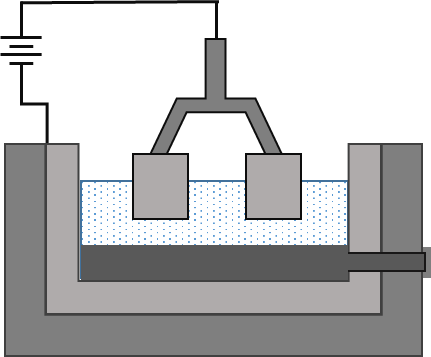 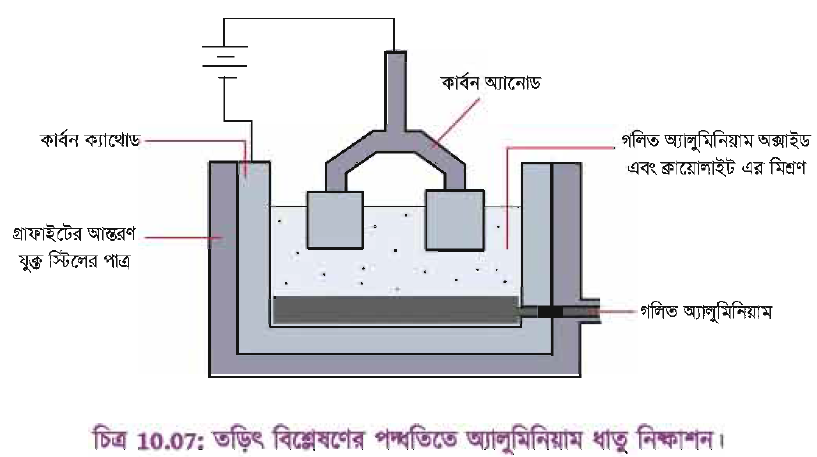 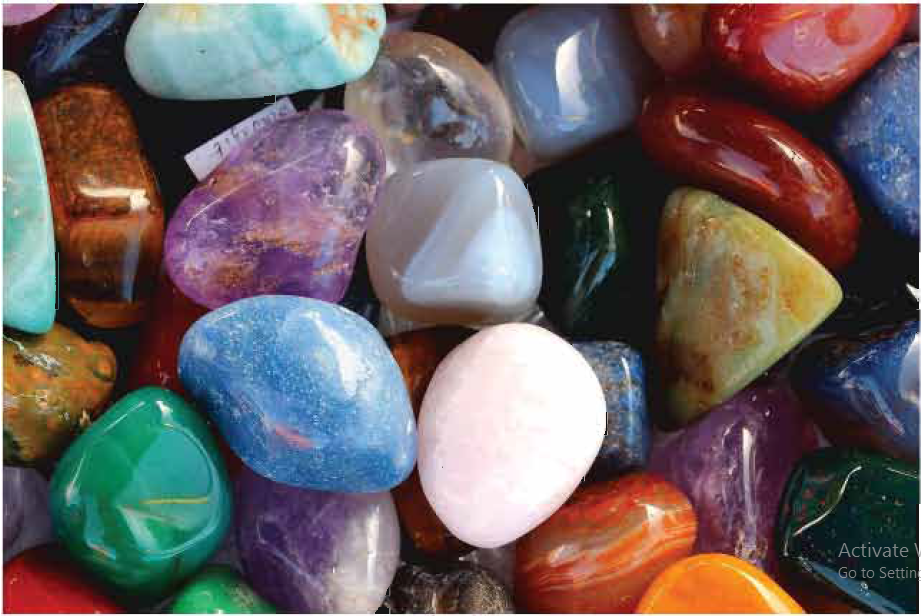 একক কাজ


কোন কোন আকরিকের ক্ষেত্রে ধাতব অক্সাইড থেকে মুক্ত ধাতুতে রূপান্তরে  ‘তড়িৎ বিশ্লেষণ’ পদ্ধতি ব্যবহার করা হয় ?
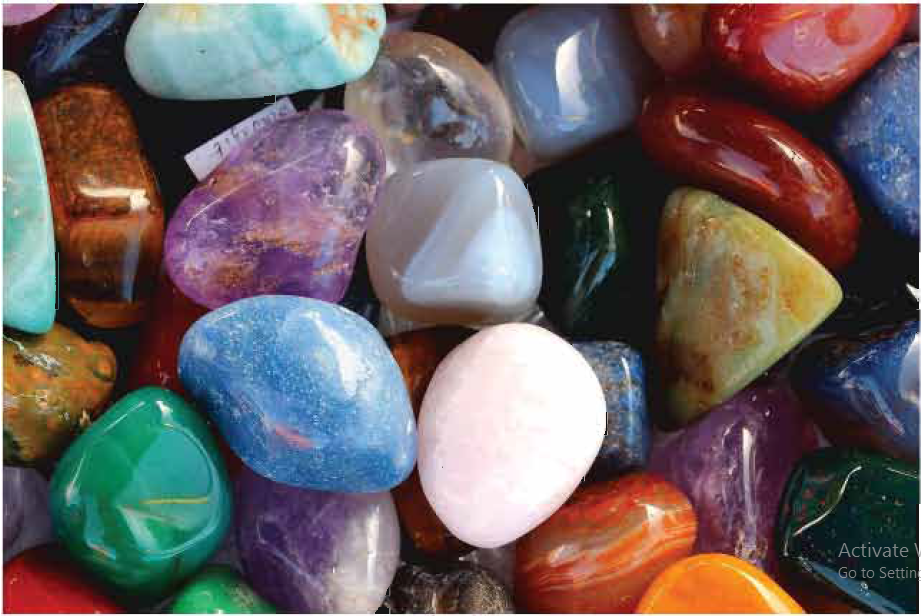 ধাতব অক্সাইডকে মুক্ত ধাতুতে রূপান্তর
কার্বন বিজারণ পদ্ধতি

মধ্যম সক্রিয় ধাতুর ক্ষেত্রে কার্বন বিজারণ পদ্ধতি ব্যবহার করা হয়।
ধাতব অক্সাইড এর সাথে  কার্বনকে উত্তপ্ত করে ধাতু নিষ্কাশন করা হয়।
কার্বন অক্সিজেনের সাথে যুক্ত হয়ে কার্বন ডাই অক্সাইড/ কার্বন মনো অক্সাইড গঠন করে।
এ পক্রিয়াকে স্মেল্টিং বা আকরিক গলিয়ে ধাতু নিষ্কাশন  বলে।
এ ক্ষেত্রে ধাতুর আয়ন ইলেক্ট্রন গ্রহণ করে।
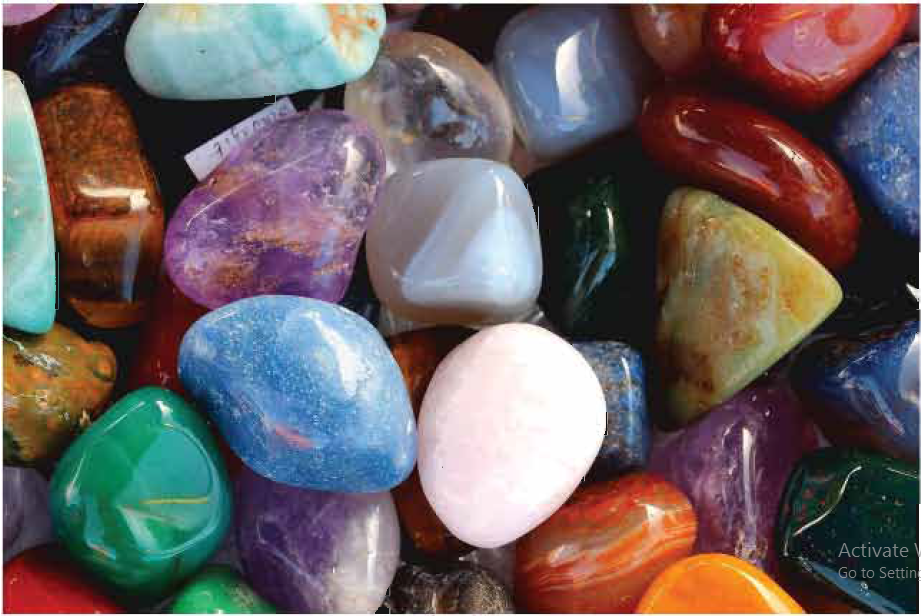 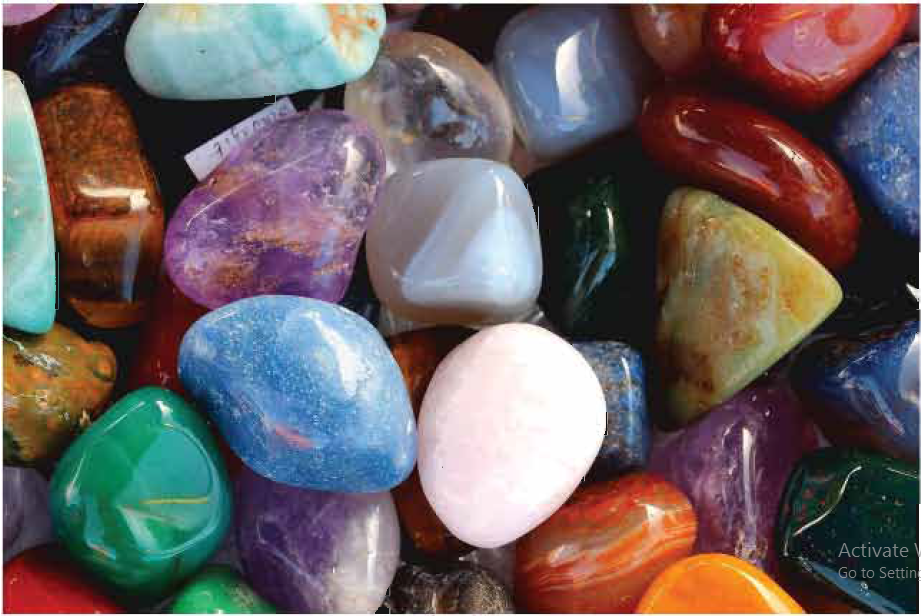 একক কাজ


কোন কোন আকরিকের ক্ষেত্রে ধাতব অক্সাইড থেকে মুক্ত ধাতুতে রূপান্তরে  ‘কার্বন বিজারণ’ পদ্ধতি ব্যবহার করা হয় ?
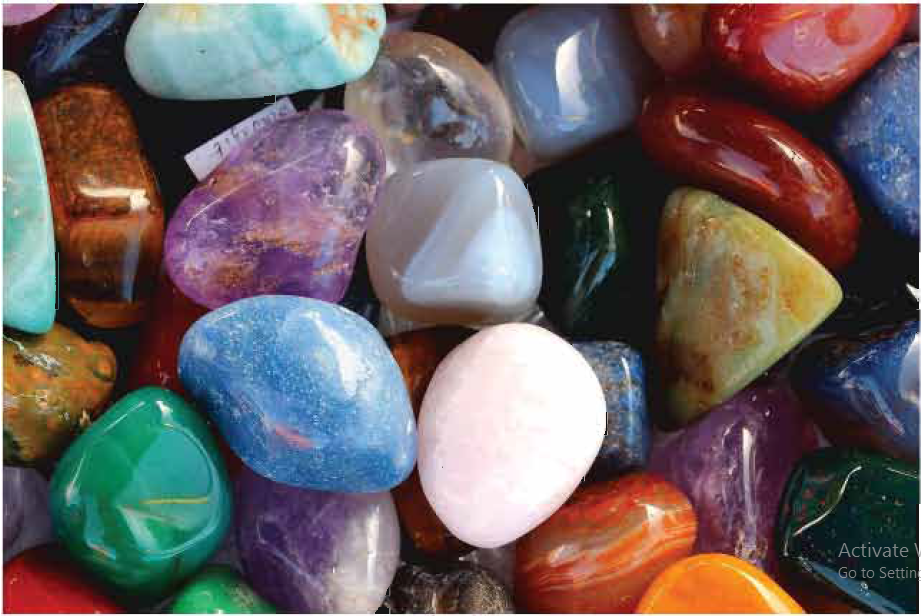 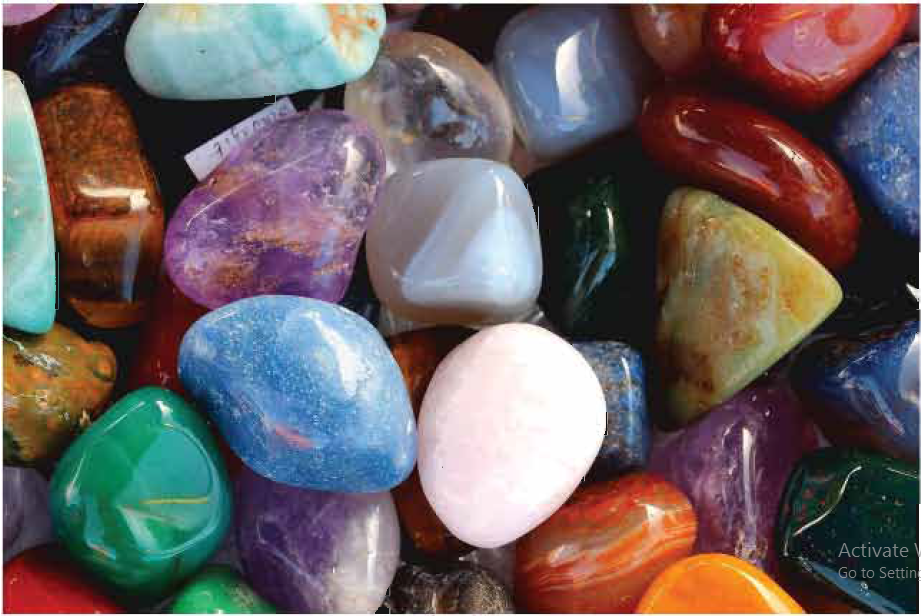 একক কাজ


কোন কোন আকরিকের ক্ষেত্রে ধাতব অক্সাইড থেকে মুক্ত ধাতুতে রূপান্তরে  ‘স্ববিজারণ পদ্ধতি’ পদ্ধতি ব্যবহার করা হয় ?
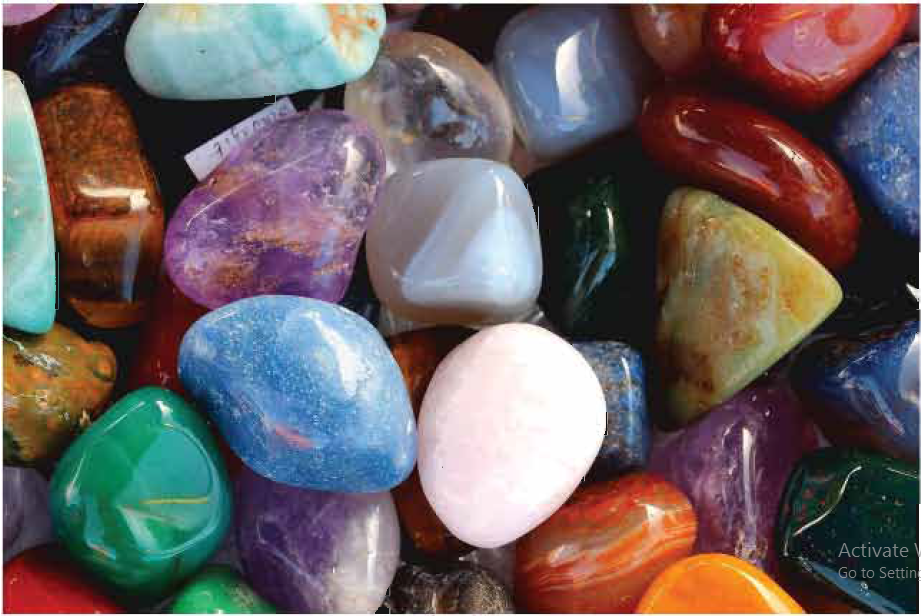 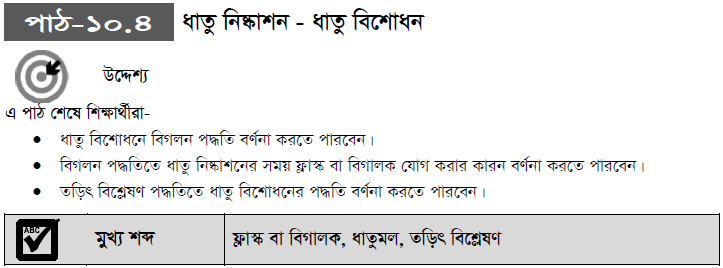 ধাতু নিষ্কাশন (Metal Extraction)

ধাতু নিষ্কাশন সাধারণত পাঁচটি ধাপে সম্পন্ন হয় ।
আকরিকের বিচূর্ণন
আকরিকের ঘনীকরণ
ঘণীকৃত আকরিককে ধাতব অক্সাইডে রূপান্তর
ধাতব অক্সাইডকে মুক্ত ধাতুতে রূপান্তর
ধাতু বিশুদ্ধ করণ
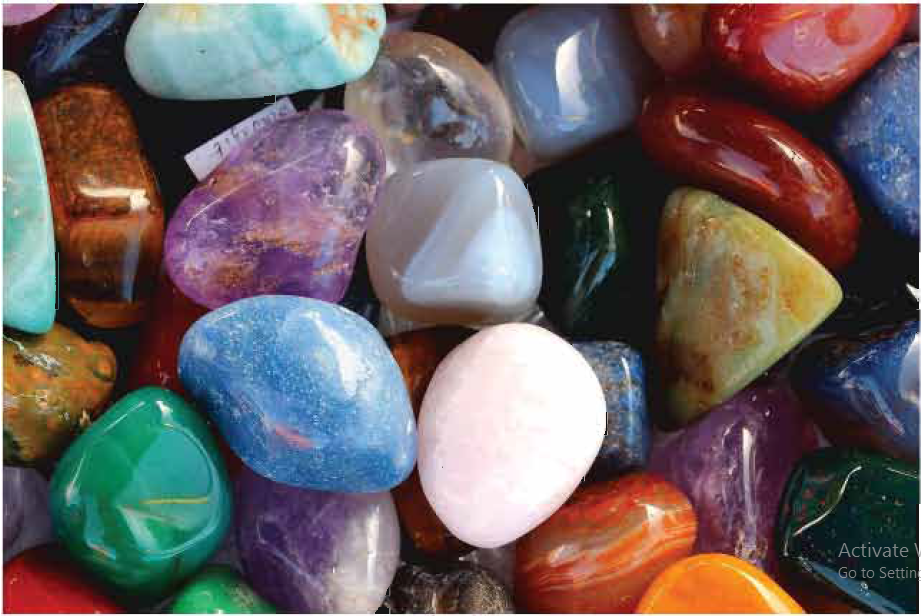 ধাতু বিশুদ্ধ করণ


বিগালন পদ্ধতি
তড়িৎ বিশ্লেষণ
তড়িৎ বিশ্লেষণ
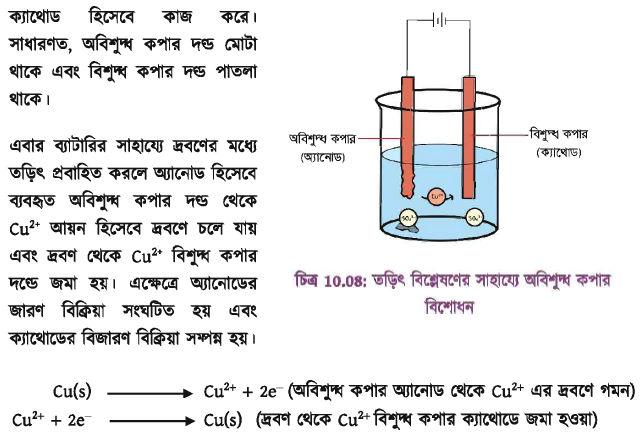 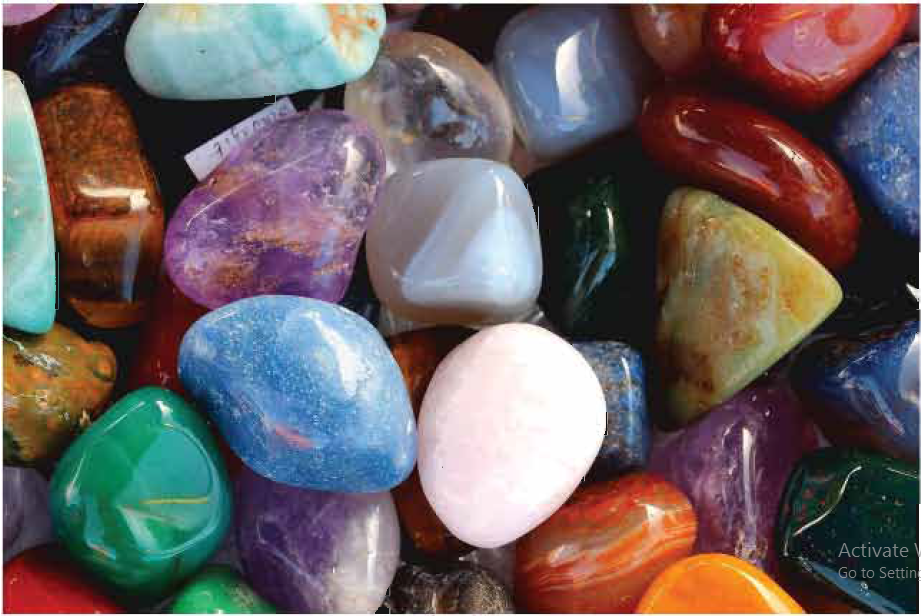 একক কাজ


কোন কোন আকরিকের ক্ষেত্রে ধাতুর বিশোধনে ‘বিগালন ’ পদ্ধতি ব্যবহার করা হয় ?
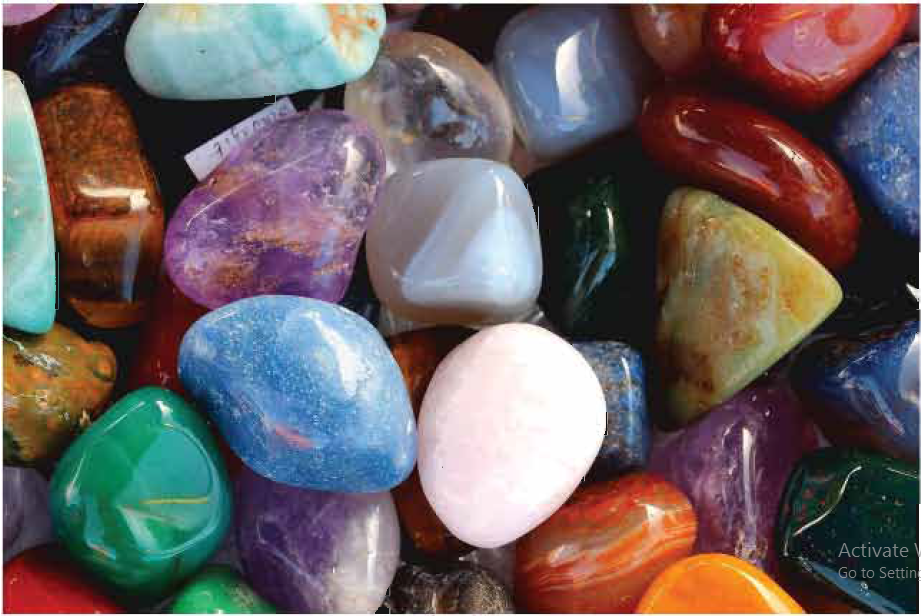 দলীয় কাজ

ক্যালসিয়াম এর একটি আকরিকের নাম লিখ ?
জিঙ্ক ব্লেন্ড থেকে কোন ধাতু নিষ্কাশন করা যায় ?
আকরিক থেকে ধাতু পাওয়ার এ প্রক্রিয়াকে কি বলে ?
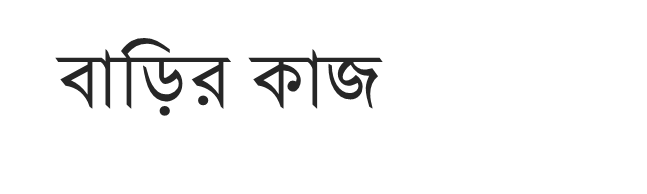 জিঙ্ক ব্লেণ্ড থেকে ধাতু নিষ্কাশন এর বর্ণনা দাও। ( মুক্ত ধাতুতে রূপান্তর থেকে আকরিকের বিশোধন)
হেমাটাইট থেকে ধাতু নিষ্কাশন এর বর্ণনা দাও। (মুক্ত ধাতুতে রূপান্তর থেকে আকরিকের বিশোধন)
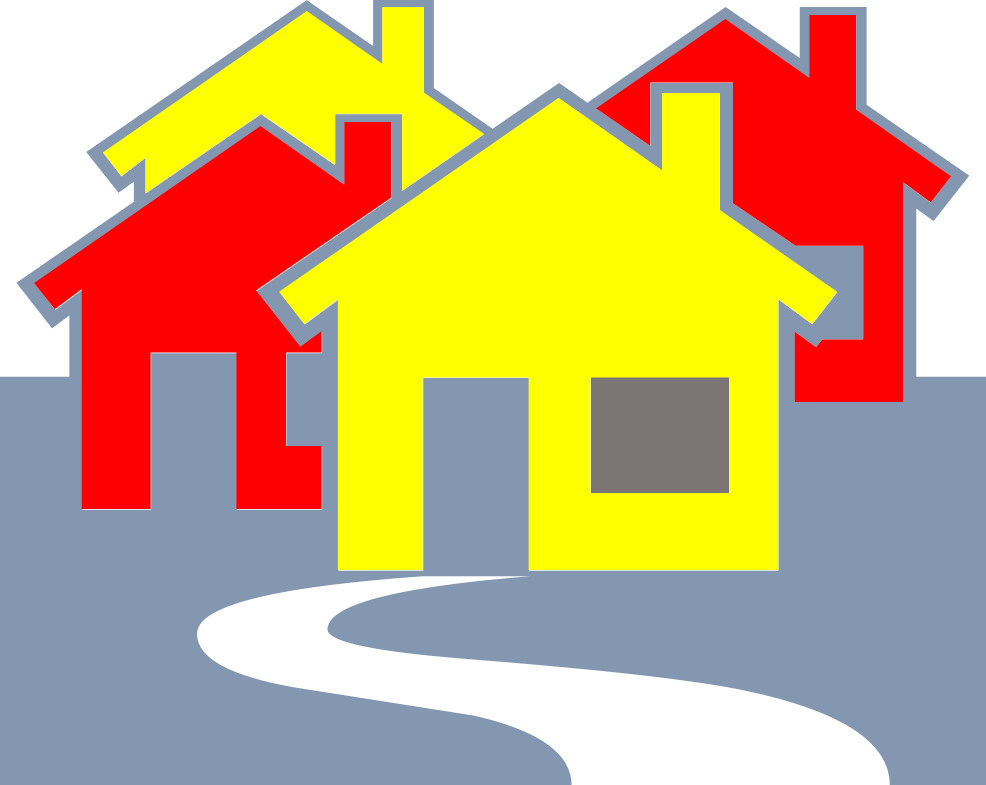 WALIULLAH Assistant Teacher (Science)
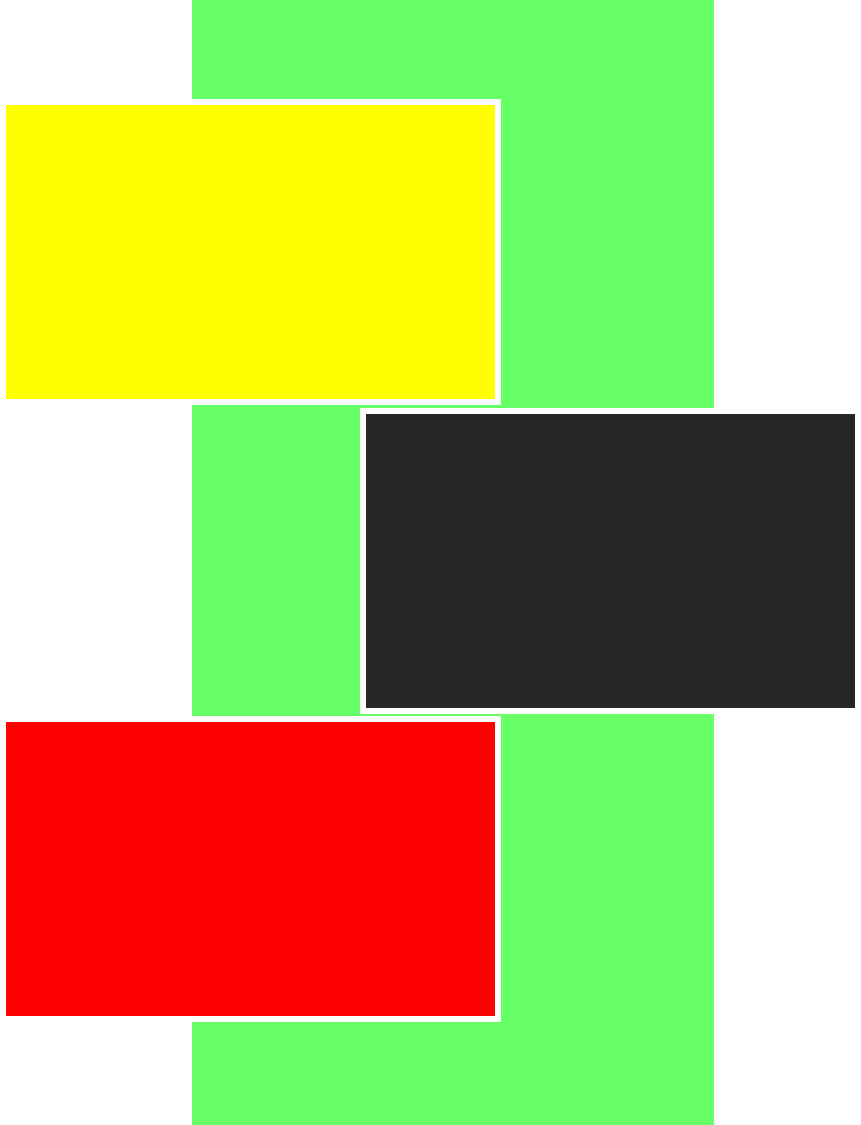 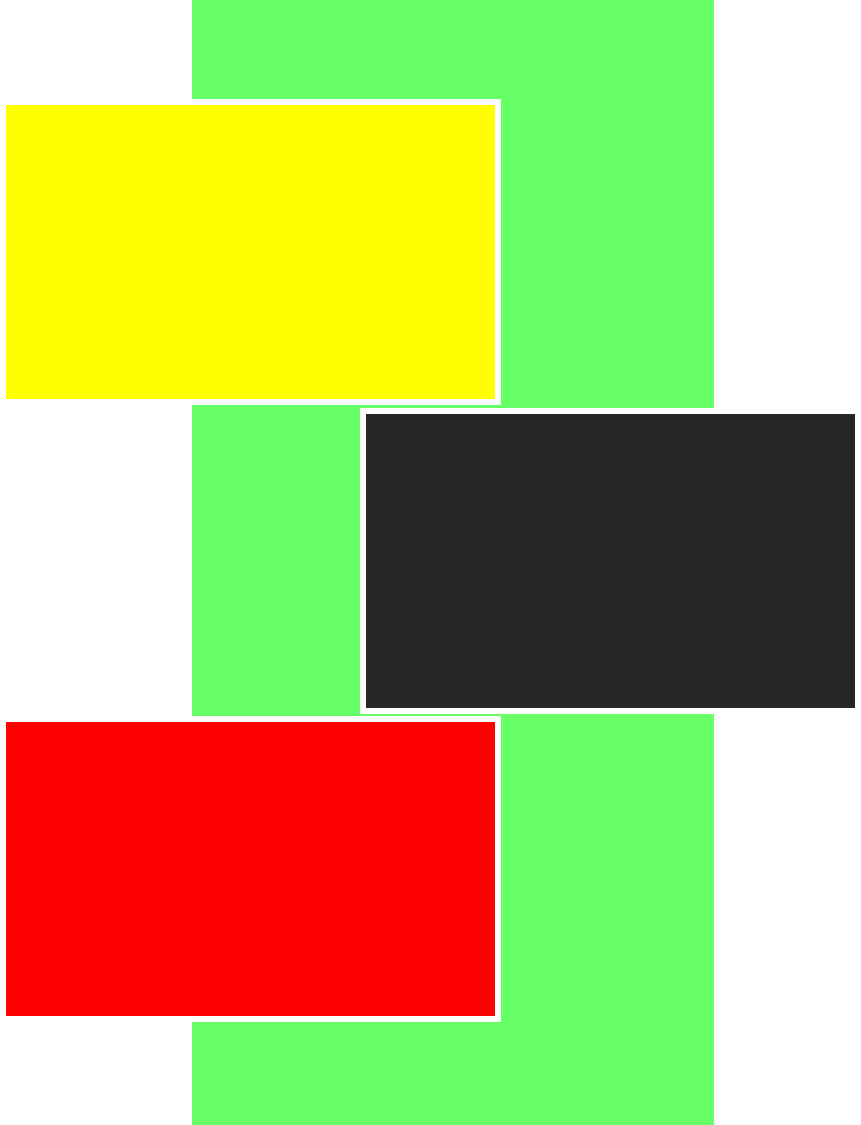 কৃতজ্ঞতা স্বীকার

শিক্ষা মন্ত্রণালয়, মাওশি, এনসিটিবি  এটুআই ও শিক্ষক বাতায়ন এর সংশ্লিষ্ট কর্মকর্তাবৃন্দ

কন্টেন্ট সম্পাদক হিসেবে যাদের নির্দেশনা ও পরামর্শে এই কন্টেণ্ট সমৃদ্ধ হয়েছে তারা হলেন- টিটিসি- পাবনা এর শিক্ষকবৃন্দ।
ধন্যবাদ সবাইকে
শিক্ষক বাতায়ন